Intubation
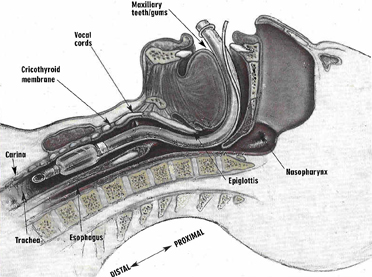 Clerk Teaching & Assessment Template
INTUBATION:
Correctly assesses airway anatomy for ease of intubation

Mouth opening
Dentition
C-Spine ROM
Mallampati score
Thyromental distance

Correctly chooses and checks equipment

Mask
Oral airway
Rescue LMA
ETT
Laryngoscope – direct, video
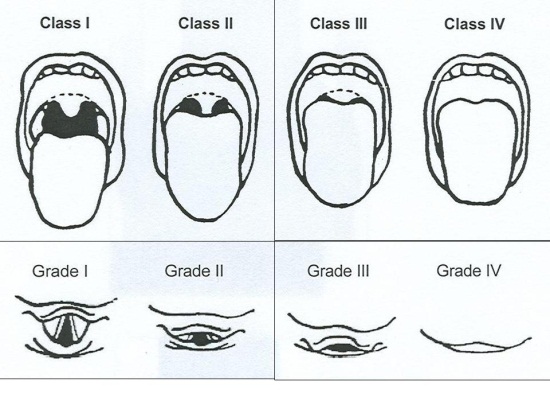 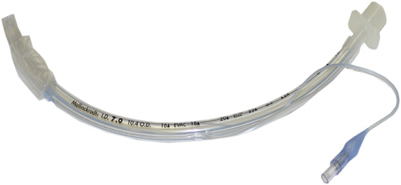 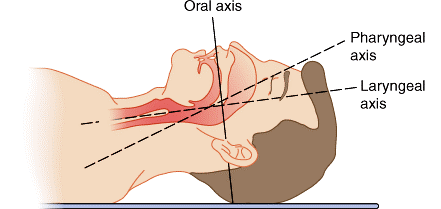 3.  Correctly positions patient

Tragus in line with sternal angle
Neck flexion
Atlanto-axial extension
Ramping, shoulder roll, doughnut as appropriate
Ergonomically positioned for laryngoscopist

4.   Correctly performs laryngoscopy

Checks efficacy of bag mask ventilation
Achieve “sniffing” position
Correctly inserts laryngoscope, engaging thyroepiglottic ligament
Compresses sublingual tissues, avoiding levering action
Recognizes view of larynx
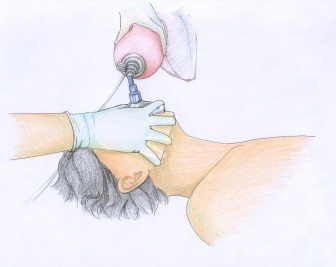 5.  Correctly intubates

Identifies glottic inlet, vocal cords
Successfully passes endotracheal tube through vocal cords
Stops in the trachea, cuff inflated
Assesses placement – CO2, chest rise, misting, auscultation
Keeps work area clean (clean & dirty areas)
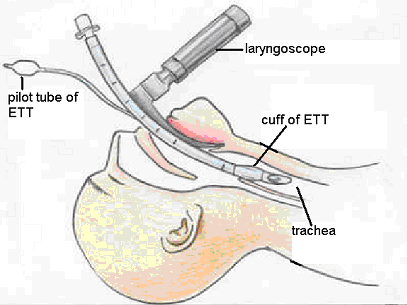